Mega Goal 2.2
Unit 3There is No Place Like Home
Reading
Done by: Entisar Al-Obaidallah
Lesson Goals
01
02
03
Discuss
Read
Answer
the text for specific information
the topic of Vision 2030 Kingdom of Saudi Arabia
Some comprehension questions correctly
04
05
06
Talk
Complete
Match
about the advantages of 
2030 vision
Chart about an imaginary family in your city/town in 2030.
the words with their meanings correctly
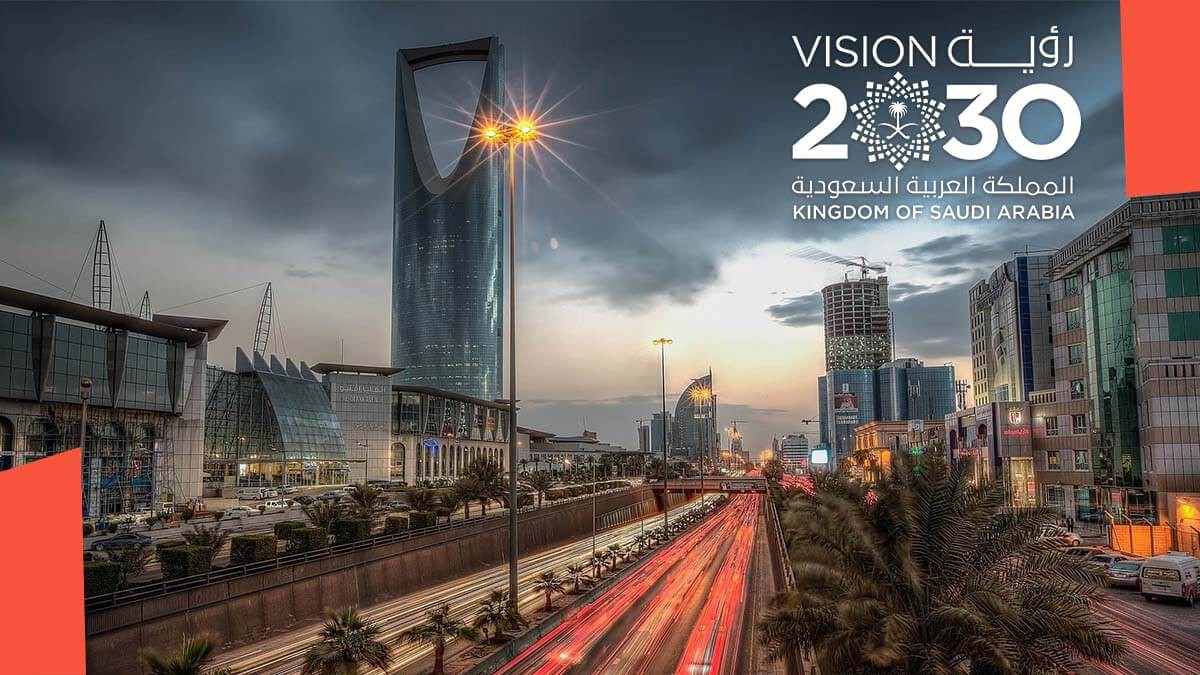 Whose idea is Saudi vision 2030?
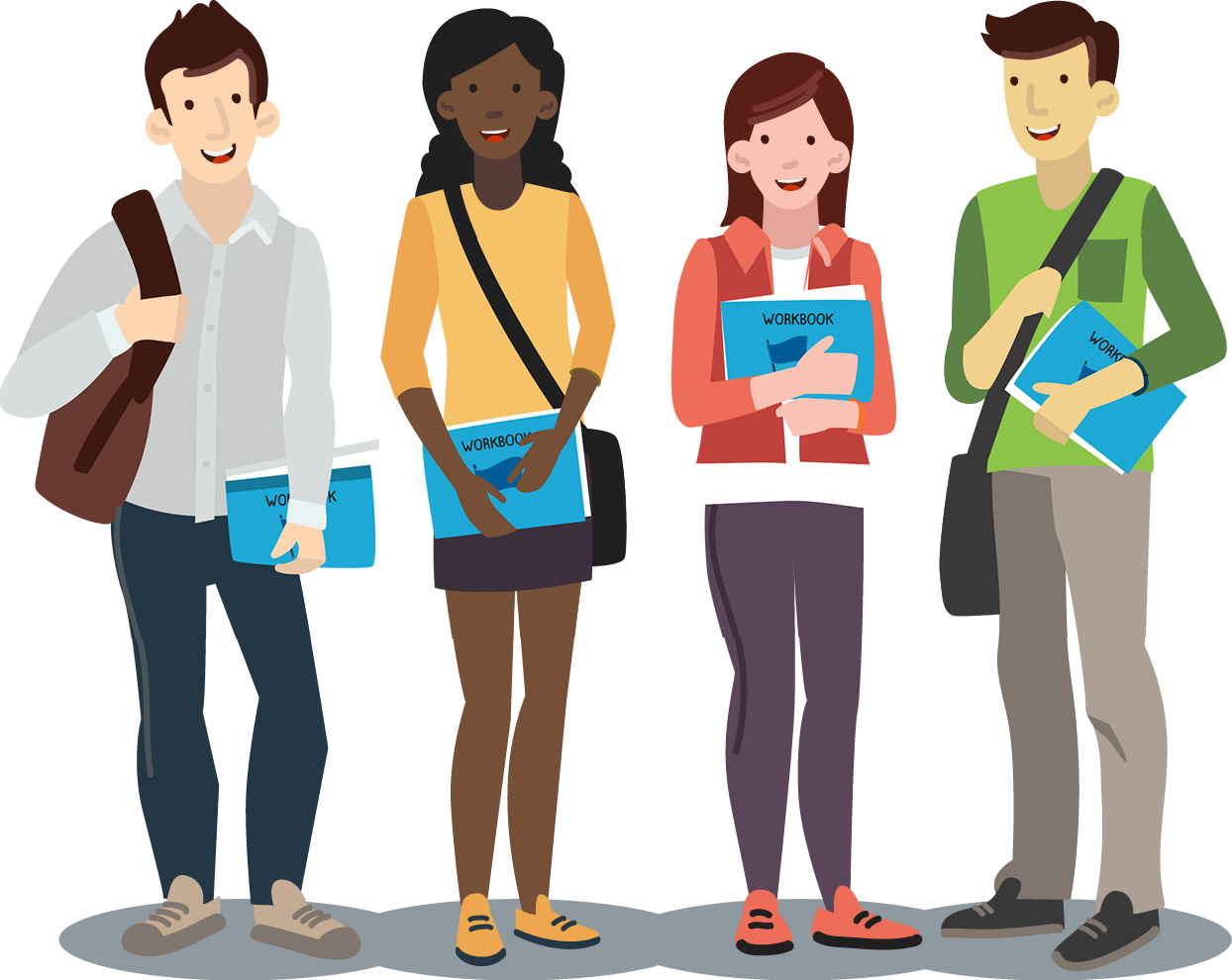 Crown Prince Muhammad Bin Salman
What are the three bases of the vision?
Society , people & Economy
When will the vision be achieved?
By 2030
Book Open
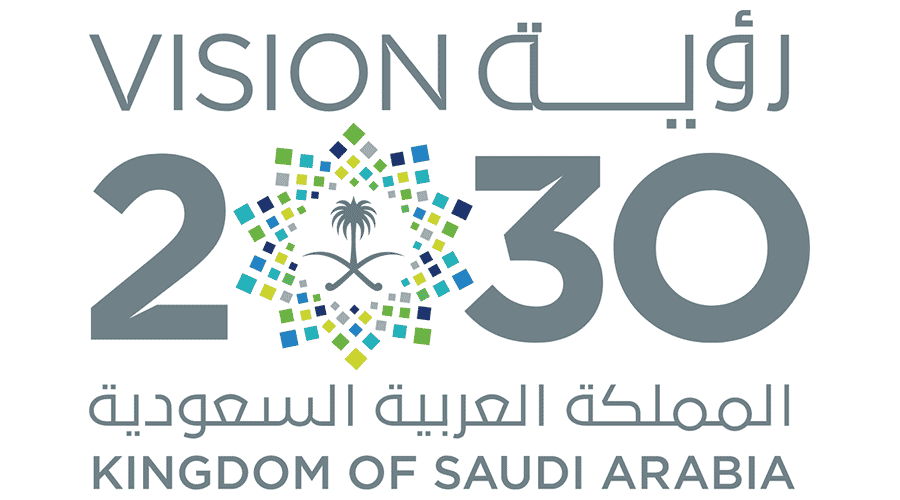 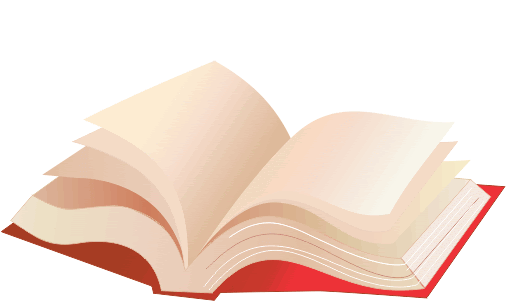 page.(10)
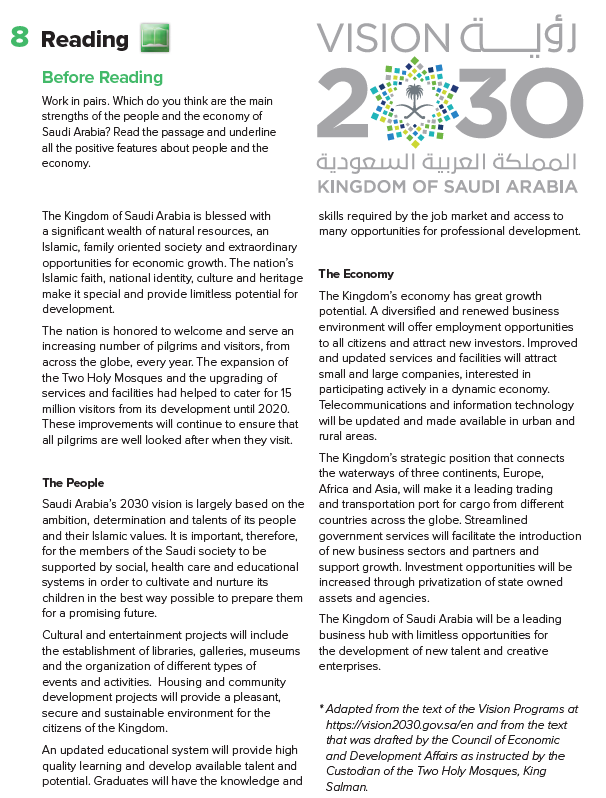 How many subtitles are there ?
1
Two titles
6
2
What are they?
7
The people and The Economy
3
How many paragraphs re there ?
8
4
8 paragraphs
5
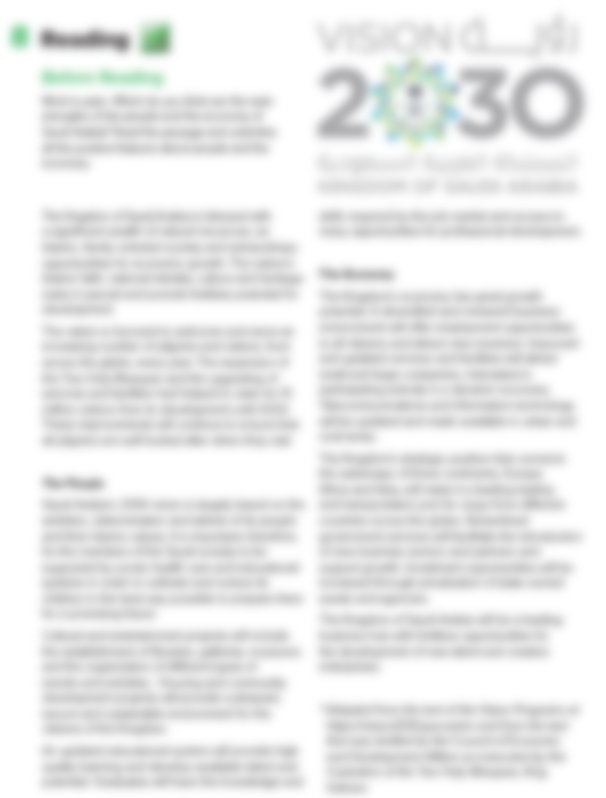 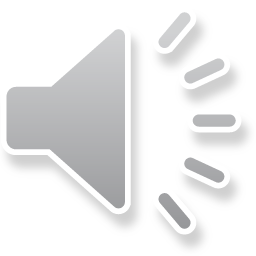 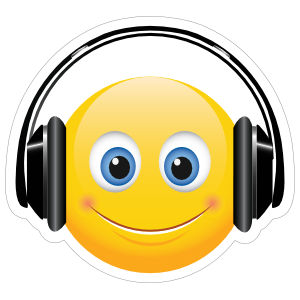 Read along as you Listen
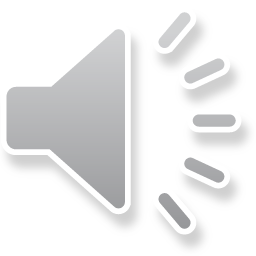 1
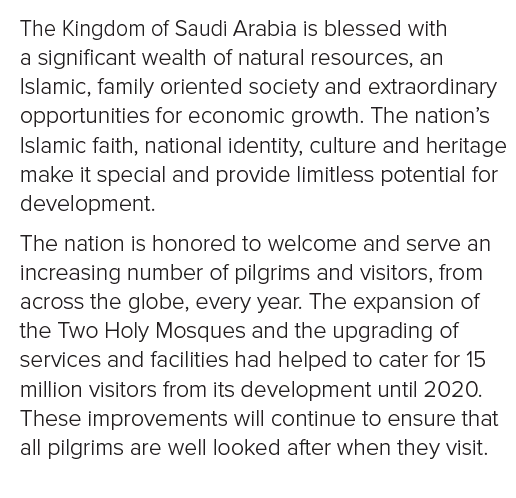 Which factors make the Kingdom of Saudi Arabia special?
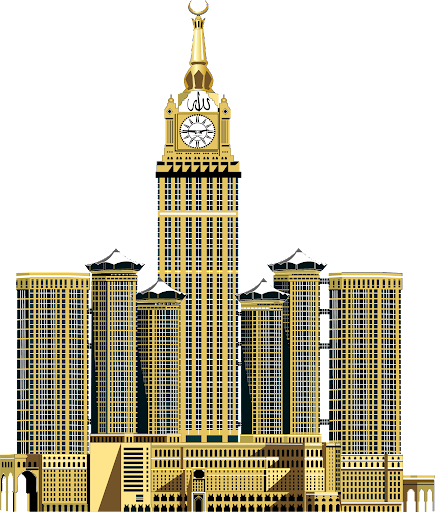 2
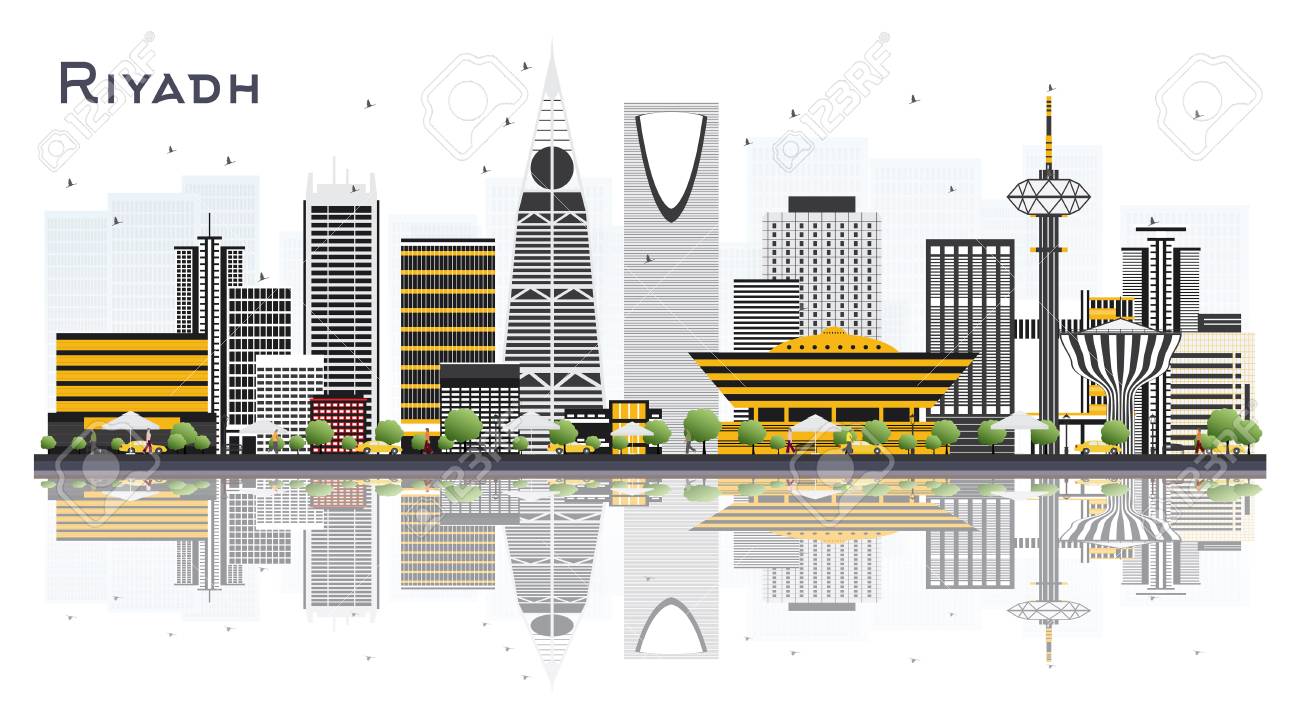 How many visitors did the expansion of Two Holy Mosques provide with in 2020?
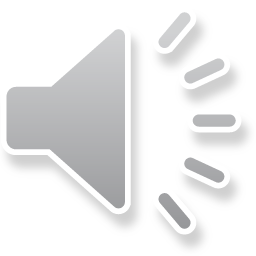 3
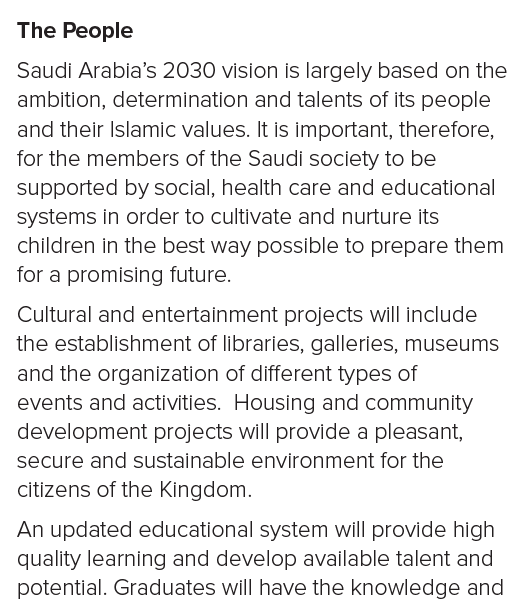 What is Saudi Arabia’s 2030 vision based on?
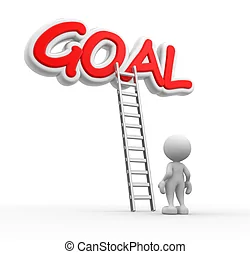 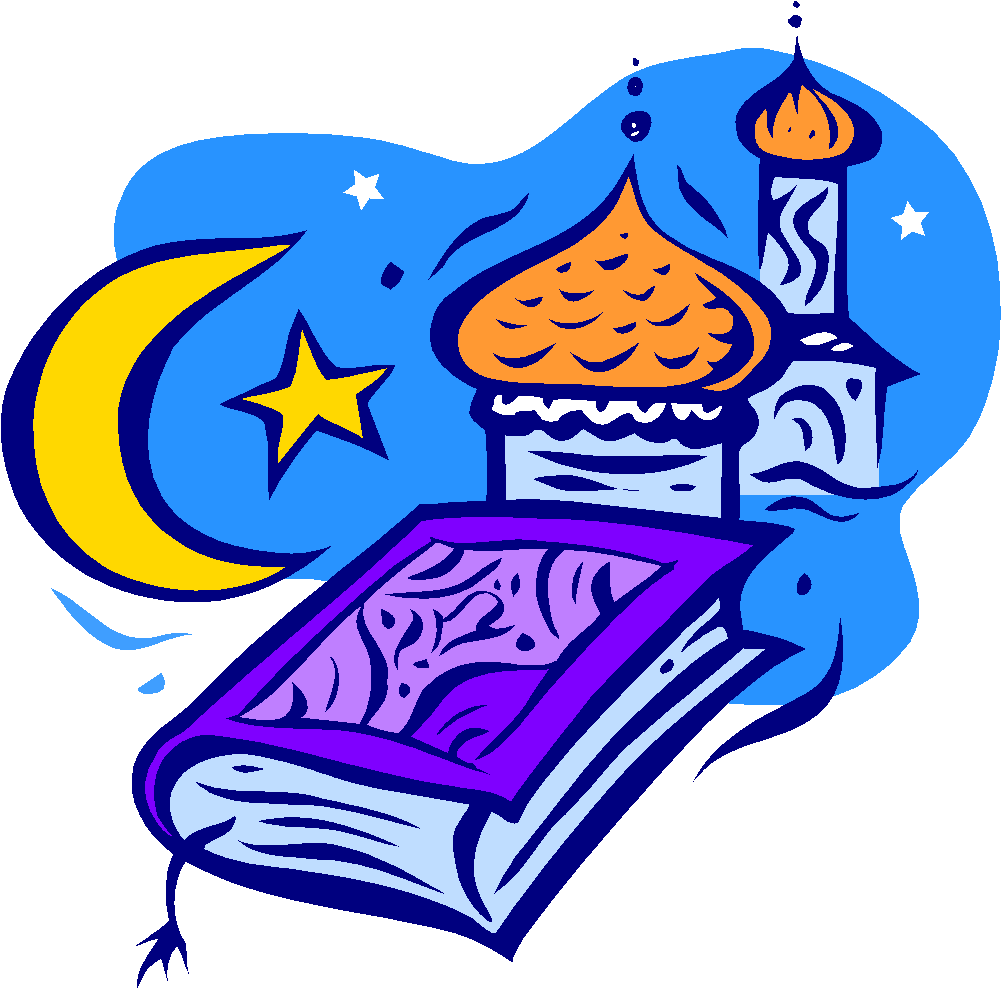 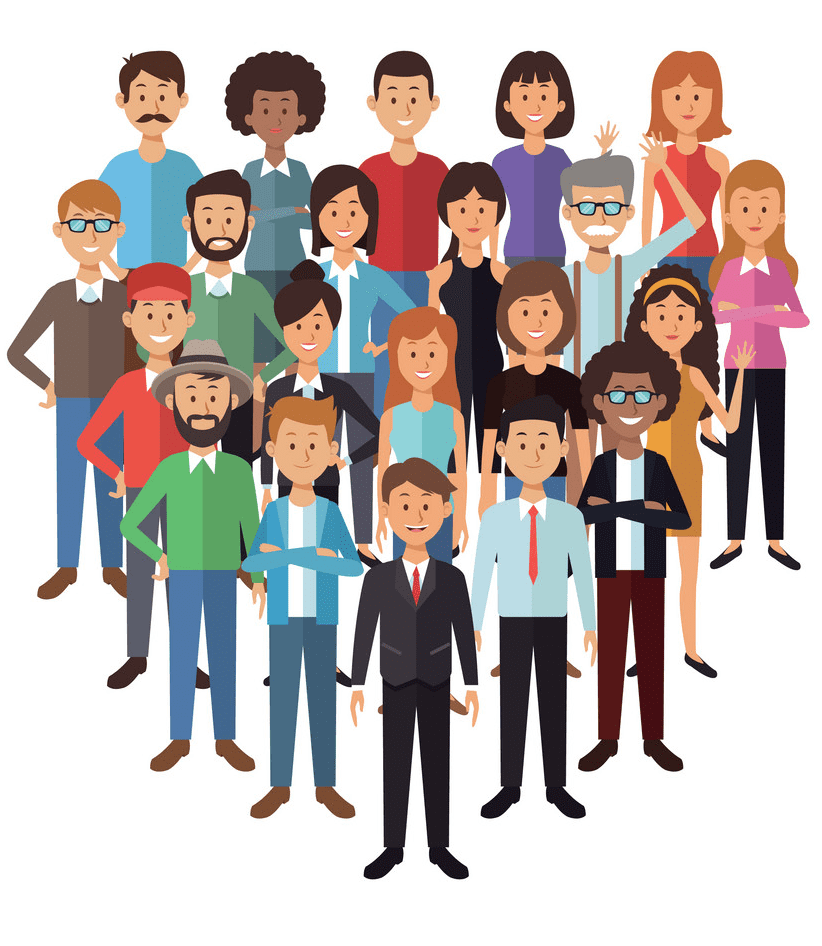 4
What will cultural and entertainment projects include?
5
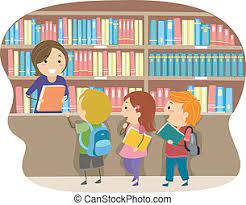 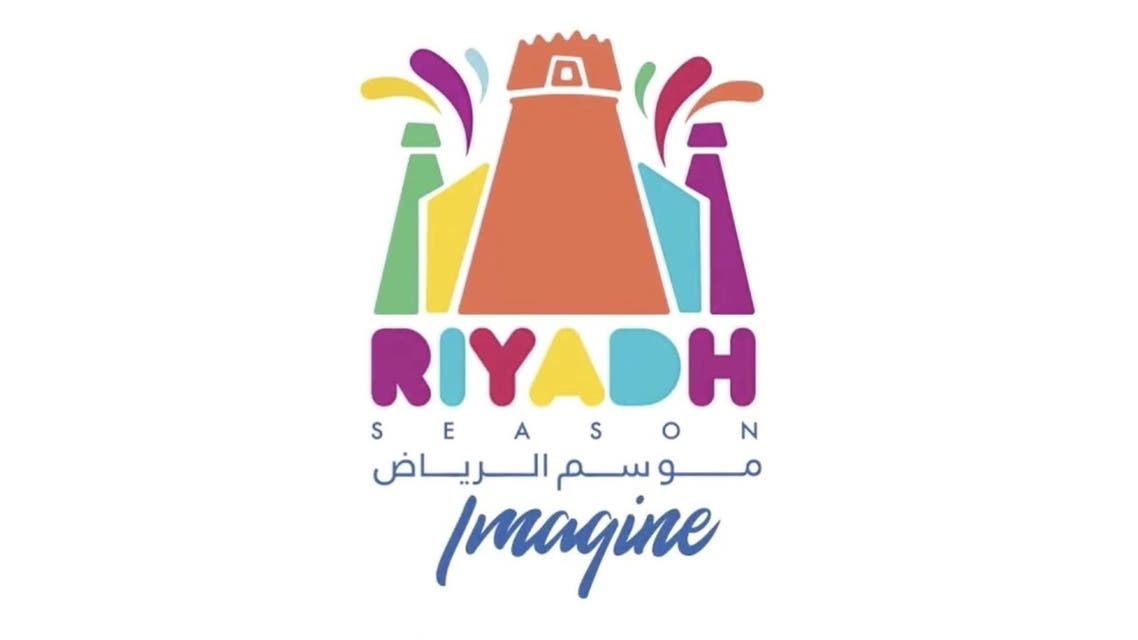 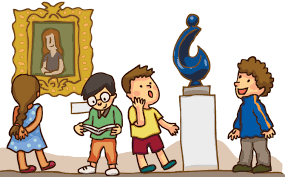 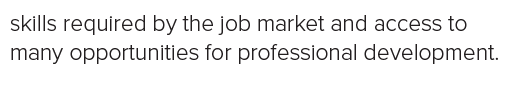 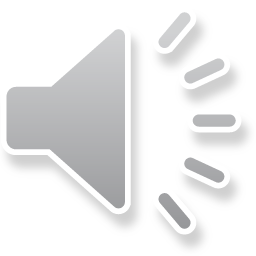 6
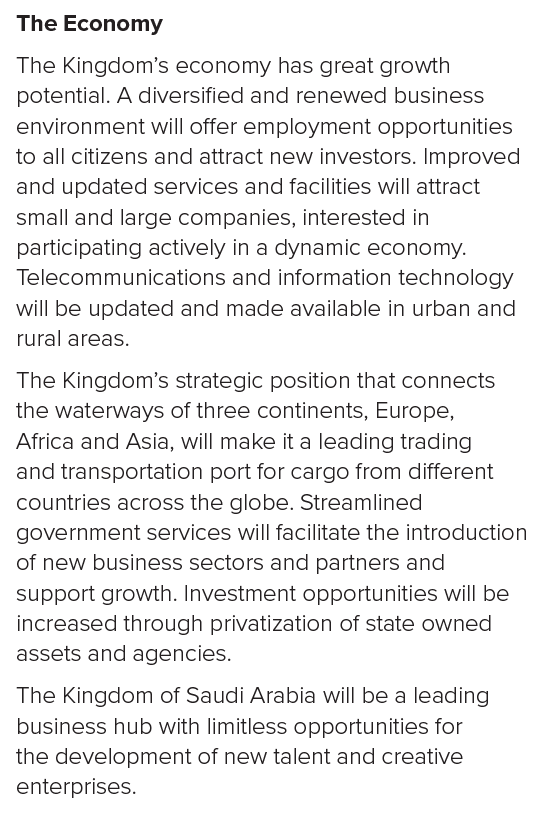 How will the renewed business environment benefit the Economy?
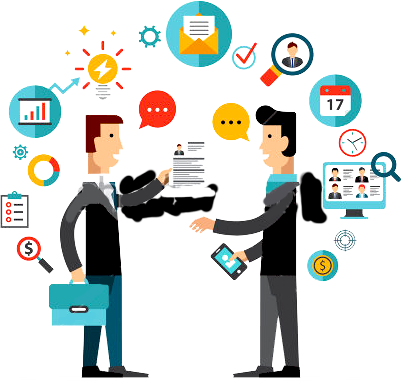 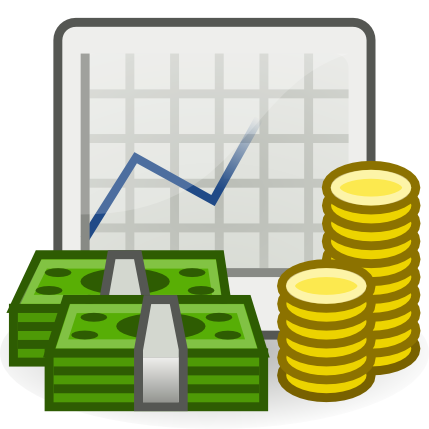 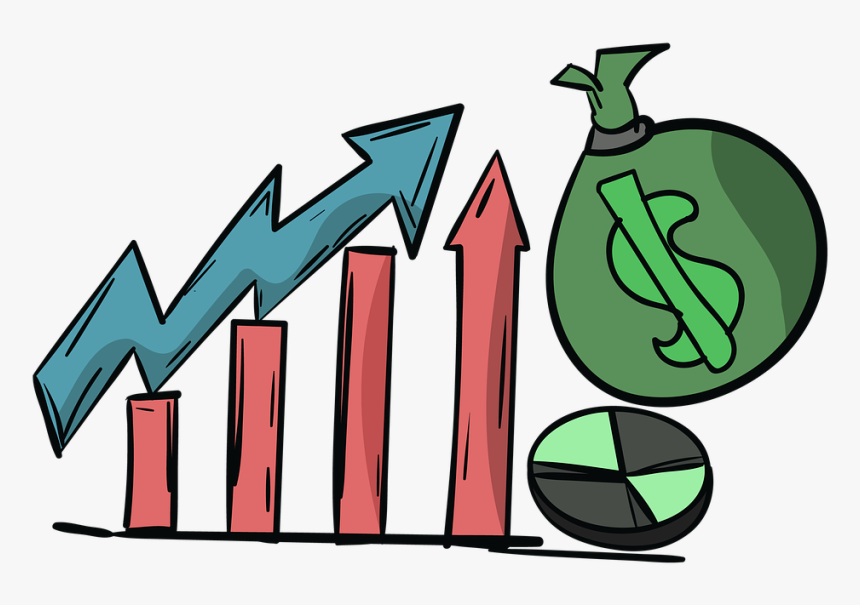 7
How will streamlined government services benefit business?
8
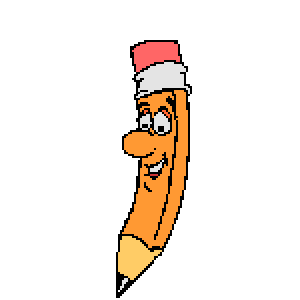 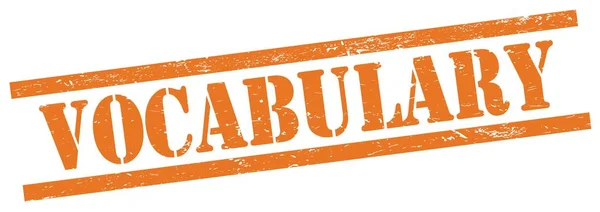 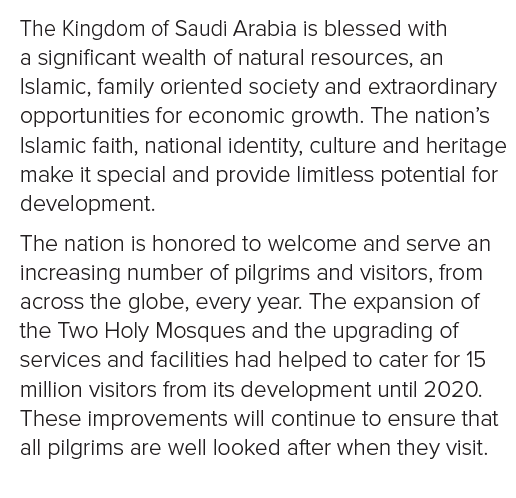 What is significant in the text?
A word means 
very important
What kind of potential is it?
words means 
non-ending ability
A word means 
provide with
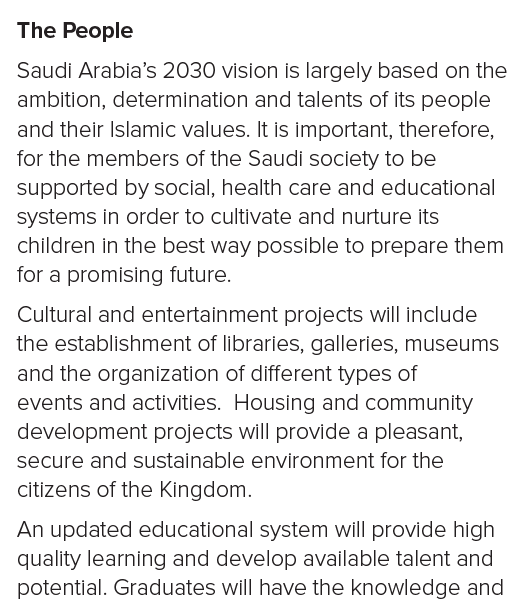 Wat does
“cultivate and nurture its children” mean?
STRENGTHS
(devote time, thought and attention to developing the right attitudes and values)
A word means 
to be maintained for a long period of time
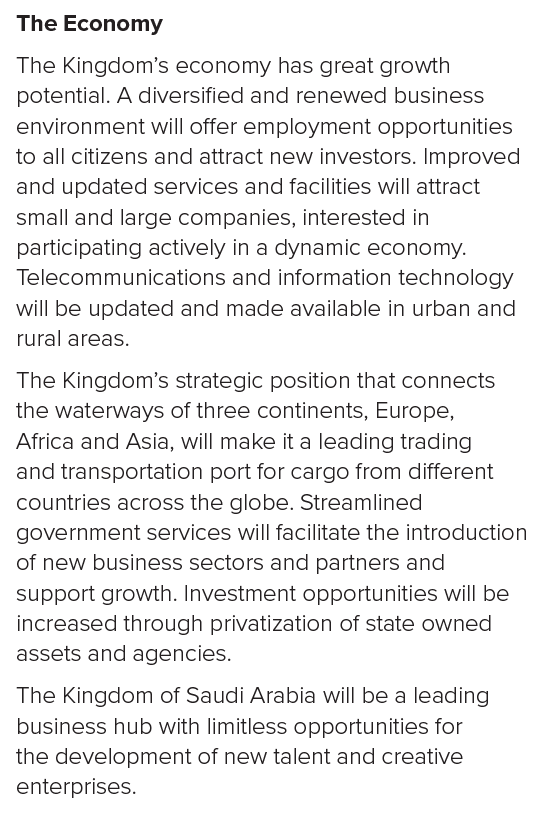 A word means 
different; various
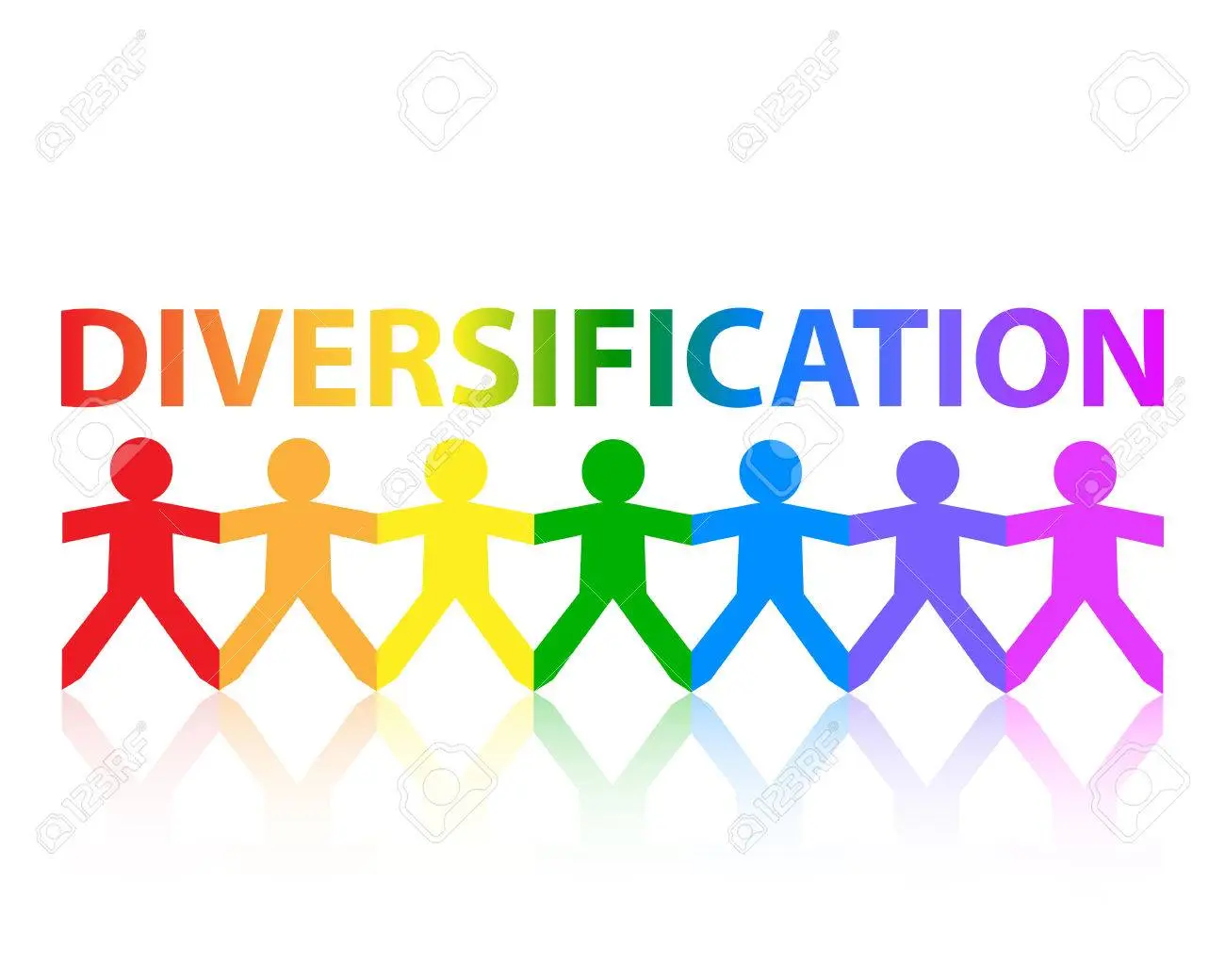 A word means 
properties of certain value
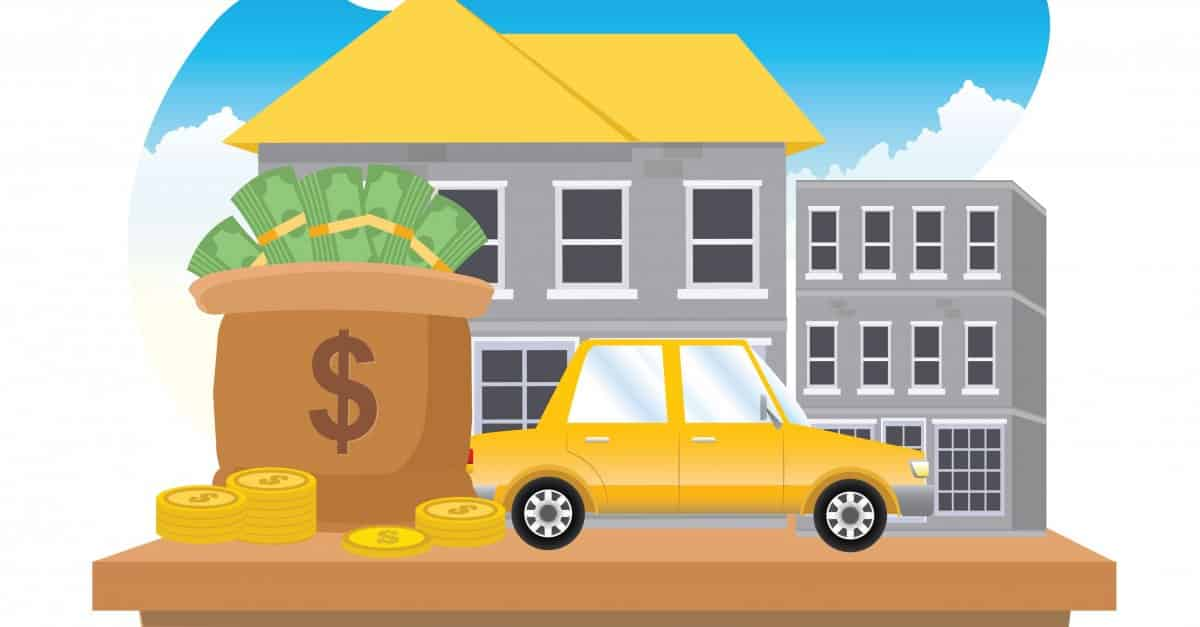 Book Open
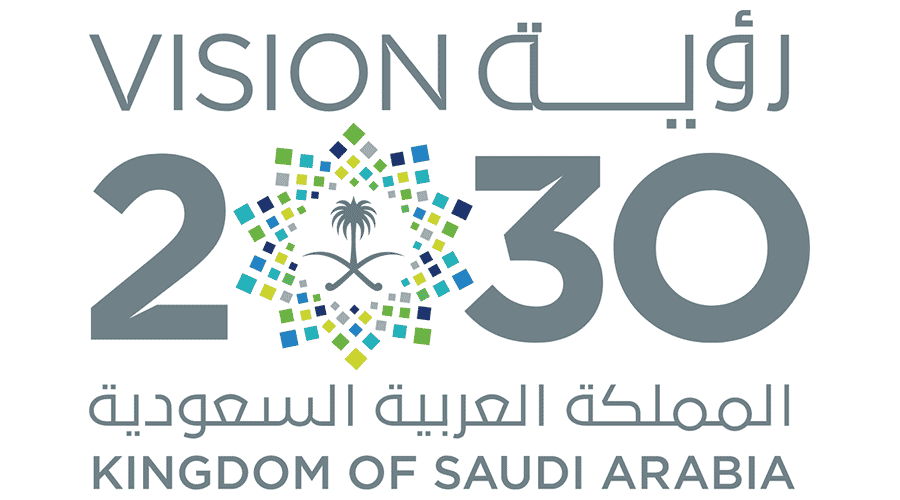 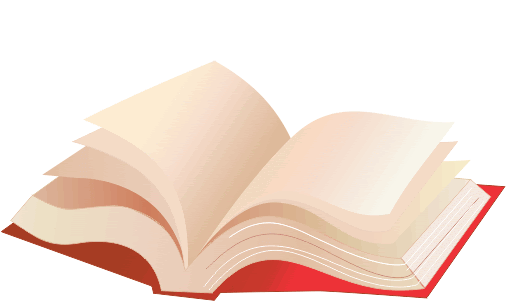 page.(11)
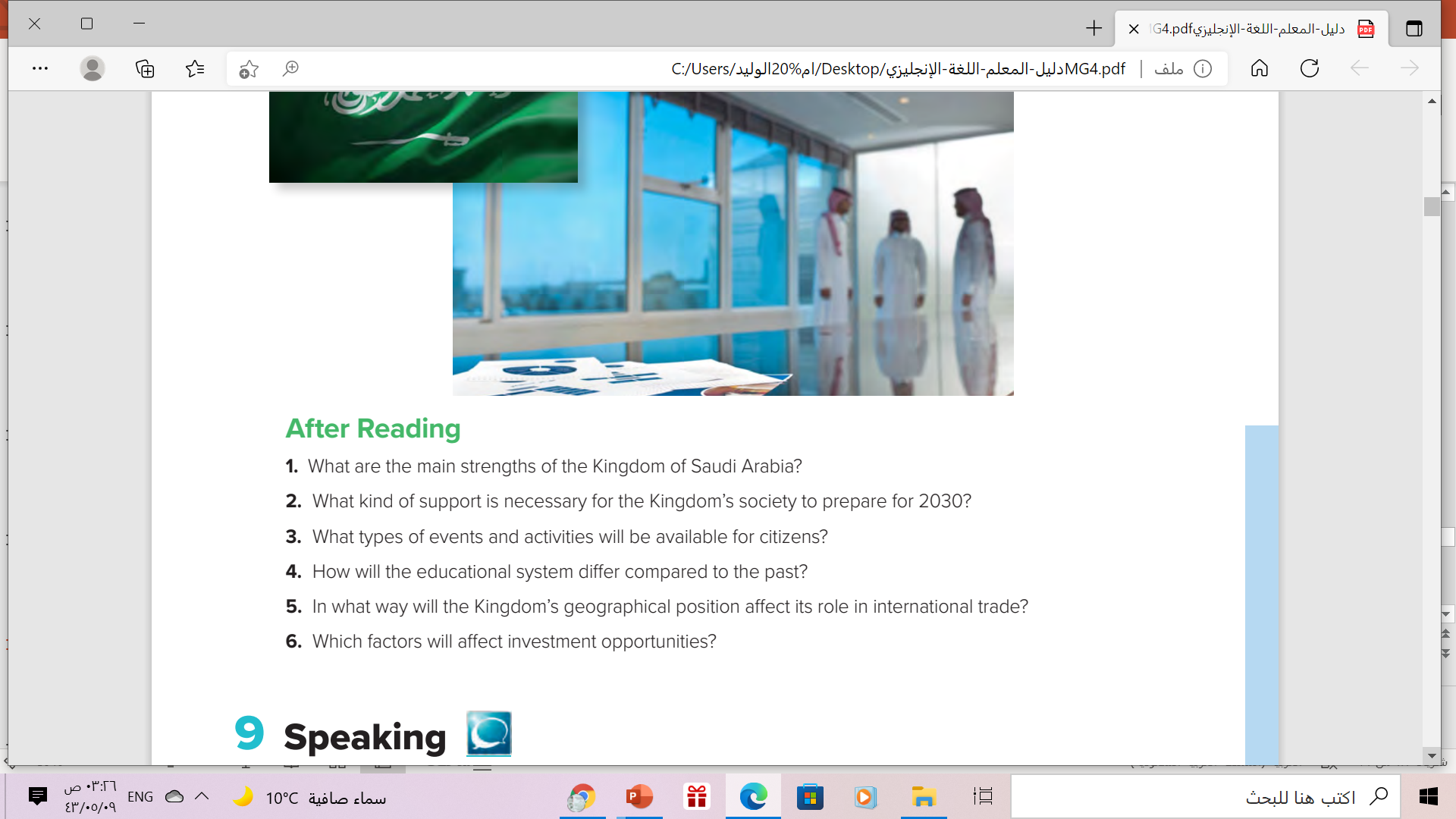 It will be updated to provide high quality learning and develop available talent and potential. It will provide the knowledge and skills required by the job market.
4
wealth of natural resources, its Islamic, family oriented society, its strategic position and opportunities for economic growth.
1
2
5. The Kingdom’s position connects the waterways of three continents, Europe, Africa and Asia. This give it a unique advantage as a trading and transport hub.
social, health care and educational systems that will help it raise its children in the best way possible to prepare them for the future.
5
6
a)streamlined government services 
b) the privatization of state owned assets and agencies.
3
Cultural and entertainment events, libraries, galleries, museums, community projects.
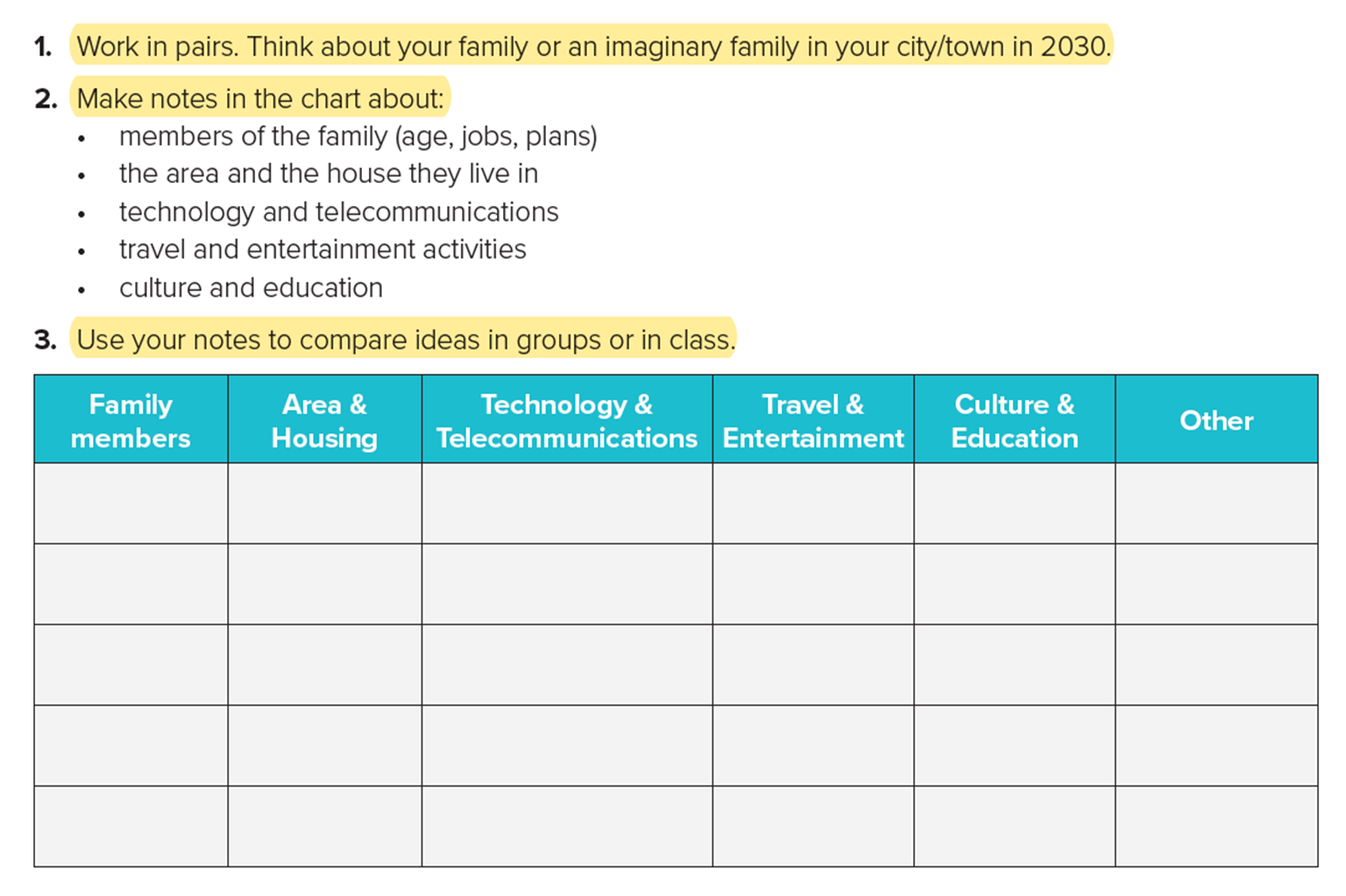 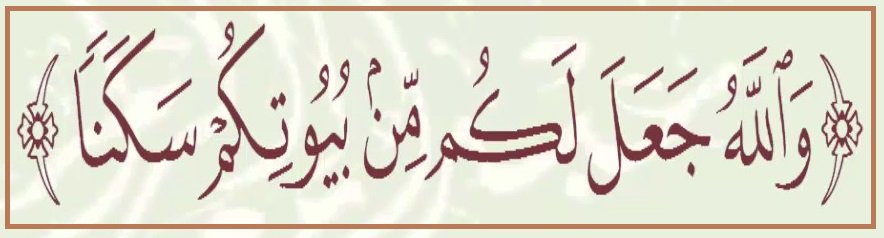 Homework
page.(101), exercise ( j)
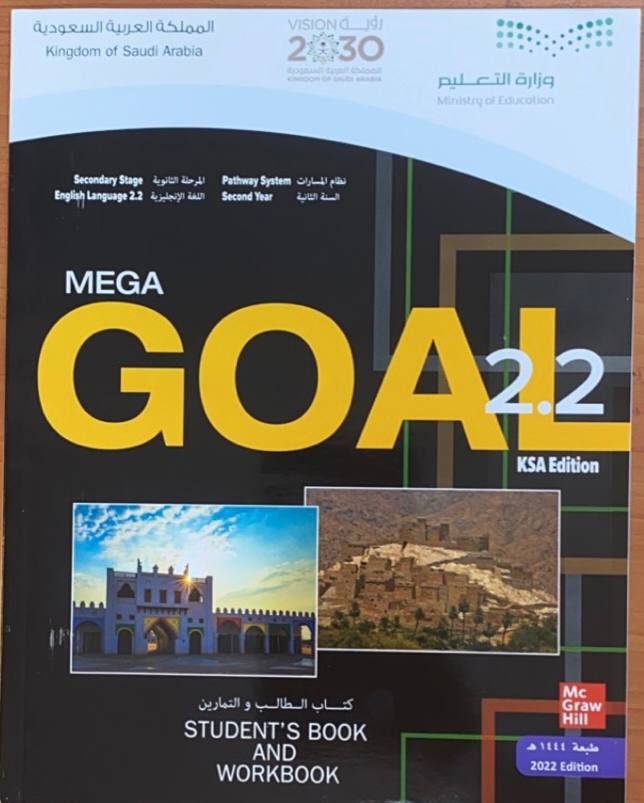 THANKS
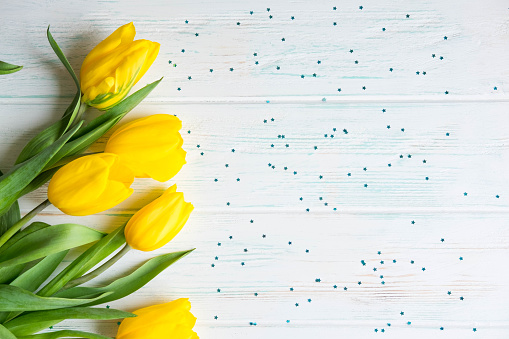 Have 
a nice 
day